Complex Accounting Audit
Pension and Fiduciary Service
October 2018
[Speaker Notes: Course Description

This course teaches fiduciary personnel how to leverage the Beneficiary Fiduciary Field System (BFFS) Accounting Wizard (AW) to itemize income, expenses and assets in a complex accounting audit.]
Objectives
Input complex accounting information in AW
Confirm income, expenses and assets with accounting documents, bank statements and available systems
Confirm fees are approved and appropriate
2
[Speaker Notes: Instructor Notes:

At the end of this lesson, given the training and applicable references, the learner will be able to:
Input complex accounting information in AW
Confirm income, expenses and assets with accounting documents, bank statements and available systems
Confirm fees are approved and appropriate

Explain how you will use BFFS, AW, KM and the eFolder to train these objectives.

Also explain to the students this course demonstrates how to use the Itemize Income, Expenses and Assets sections of the Accounting Wizard (AW).  The Accounting Audit, TMS 4219617 course contains all of the AW steps for an accounting.  This course contains scenarios when the itemized sections support complex accounting audits.]
References
FPM 3.D, Accounting Audit
FPM 3.E.1.d, Updating BFFS for Each Accounting Review
FPG, Accounting Audit
3
[Speaker Notes: These are the relevant references for this training:
FPM 3.D, Accounting Audit
FPM 3.E.1.d, Updating BFFS for Each Accounting Review
FPG, Accounting Audit]
Income
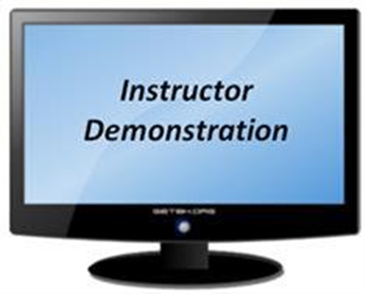 4
[Speaker Notes: Learning Objectives: 
Input complex accounting information in AW.
Confirm income, expenses and assets with accounting documents, bank statements and available systems.
Policy Reference(s):  FPM 3.D.3
FPG Article(s):  Accounting Audit

Instructor Notes:

The Complex Accounting Audit course uses the Itemize Income fields.  Simple situations using the Standard Income fields are taught during the Accounting Audit course.  The auditing LIE can use the Itemize Income, Itemize Expenses or Itemize Assets sections together or separately. 

The INCOME section is used to confirm all of the income the fiduciary received on the beneficiary’s behalf during the accounting period. Clicking the Itemize checkbox enables a grid to capture more complex scenarios.  The auditing LIE continues to use Share, financial institution statements, and the eFolder to validate income.  

Instructor Demonstration: 

Demonstrate how to navigate to the Income section of the Accounting Audit  FPG article on KM.

Add a new accounting wizard and save to activate the AW calculators. Explain that clicking the itemized income checkbox enables the Itemized Income section and removes the Standard income sections. Click the + button to show the individual expense window. Name the income and explain how each income type impacts AW FUM and Fiduciary Fee. 

The following scenarios may be easier to calculate with itemized income:

FUM transferred from prior fiduciary
Multiple changes in VA payments
Changing income amounts from multiple sources
Multiple sources of interest]
Expenses
Expense Types
Standard
VA Only
Other Only
Fid Fee
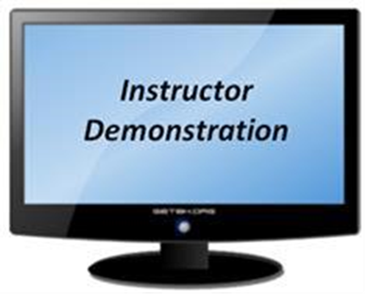 5
[Speaker Notes: Learning Objectives: 
Input complex accounting information in AW.
Confirm income, expenses and assets with accounting documents, bank statements and available systems.
Confirm fees are approved and appropriate.
Policy Reference(s):  FPM 3.D.3
FPG Article(s):  Accounting Audit

Instructor Notes:

The Complex Accounting Audit course uses the Itemize Expenses fields.  Simple situations using the Standard Expenses fields are taught during the Accounting Audit course.  The auditing LIE can use the Itemize Income, Itemize Expenses or Itemize Assets sections together or separately. 

The EXPENSES section is used to confirm all expenses the fiduciary paid on the beneficiary’s behalf during the accounting period.  Clicking the Itemize checkbox enables a grid to capture more complex scenarios.  The auditing LIE continues to use Share, financial institution statements, and the eFolder to validate expenses.  

Instructor Demonstration:

Demonstrate how to navigate to the Expenses section of the Accounting Audit  FPG article on KM.

From the AW you created, explain that clicking the itemized expenses checkbox enables the Itemized Expenses section and removes the Standard expenses sections. Click the + button to show the individual expense window. Name the expense and explain that the expense type determines from which FUM category the AW reduces the expense.

Explain when the Fid Fee expense type is selected the expense is deducted from VA Only and not proportionally as the Standard expense type uses. 

The following scenarios may be easier to calculate with itemized expenses:

Expenses change from month to month in a category
Court accounting does not categorize expenses
An expense must be taken from VA or Other only based on financial evidence]
Assets
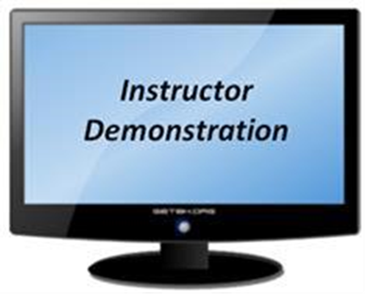 6
[Speaker Notes: Learning Objectives: 
Input complex accounting information in AW.
Confirm income, expenses and assets with accounting documents, bank statements and available systems.
Policy Reference(s):  FPM 3.D.5, FPM 3.D.6
FPG Article(s):  Accounting Audit

Instructor Notes:

The Complex Accounting Audit course uses the Itemize Assets fields.  Simple situations using the Standard Assets fields are taught during the Accounting Audit course.  The auditing LIE can use the Itemize Income, Itemize Expenses or Itemize Assets sections together or separately. 

The ASSETS section confirms all assets the fiduciary managed at the end of the accounting period.  Clicking the Itemize checkbox enables a grid to capture more complex scenarios.  The auditing LIE continues to use Share, financial institution statements, and the eFolder to validate assets.  

Instructor Demonstration: 

Demonstrate how to navigate to the Assets section of the Accounting Audit  FPG article on KM.

From the AW you created, explain that clicking the itemized assets checkbox enables the Itemized Assets section and removes the Standard assets sections. Click the + button to show the individual asset window. Name the asset and explain that the asset type is used to compare current assets from total FUM.

Explain that the itemized assets are useful for the following scenarios:

Multiple Outstanding items
Large number of different account types]
Questions?
Income
Expenses
Assets
7
[Speaker Notes: Instructor Notes:

(Recall)  These are our learning objectives as stated from the beginning of the training:
Input complex accounting information in AW
Confirm income, expenses and assets with accounting documents, bank statements and available systems
Confirm fees are approved and appropriate

(Recap)  We discussed each of these learning objectives through the following topics in each slide today:
Income
Expenses
Assets

Are there any additional questions?]
TMS Assessment & Survey
An assessment and satisfaction survey have been assigned to you in TMS.
You must pass the assessment prior to completing the survey
Be sure to complete the survey in TMS to receive credit for this training.
8
[Speaker Notes: Instructor Notes:

Explain to students that an assessment has been assigned to them in TMS.  This assessment gauges that learning has occurred and reports on areas that may need some additional training.  Once the assessment is complete, they will complete a satisfaction survey providing them with an opportunity to help improve the training.  The survey must be completed in order to receive training hours.  All feedback is welcome!]